Управление Роспотребнадзора по Республике Адыгея
Об итогах деятельности Управления Роспотребнадзора по Республике Адыгея в 2015 году и задачах на 2016 год




Докладчик: Руководитель Управления Роспотребнадзора по Республике Адыгея
Завгородний Сергей Александрович


Майкоп, 2016
1
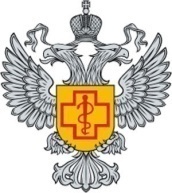 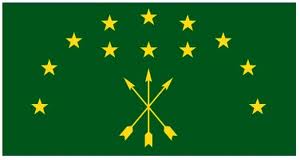 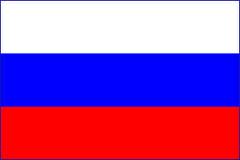 Основные направления деятельности Управления в 2015 году:
Реализация Указов Президента Российской Федерации от 7 мая 2012 года, основных направлений деятельности Правительства Российской Федерации на период до 2018 года
Повышение эффективности контрольно-надзорной деятельности и ее обеспечения
Организация проведения санитарно-противоэпидемических и профилактических мероприятий в отношении инфекционных и неинфекционных заболеваний
Совершенствование федерального государственного санитарно-эпидемиологического надзора
Совершенствование федерального государственного надзора в области защиты прав потребителей и повышения гарантированного уровня защиты прав потребителей в Республике Адыгея
Совершенствование деятельности по предоставлению государственных услуг и осуществлению государственных функций за счет внедрения информационно-коммуникационных технологий
Совершенствование принципов кадровой политики и реализации антикоррупционных кадровых технологий
2
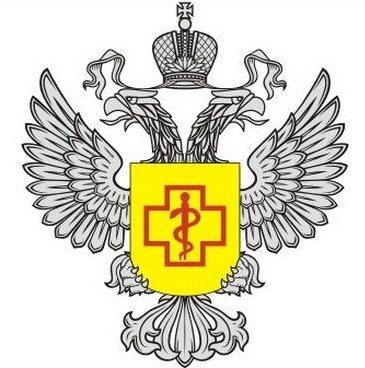 Перечень государственных функций органов Роспотребнадзора
1. Осуществление проверок деятельности юридических лиц, индивидуальных предпринимателей и граждан по выполнению требований санитарного законодательства, законов и иных нормативных правовых актов Российской Федерации, регулирующих отношения в области защиты прав потребителей, и за соблюдением правил продажи отдельных предусмотренных законодательством видов товаров, выполнения работ, оказания услуг 
2. Информирование органов государственной власти Российской Федерации, органов государственной власти субъектов Российской Федерации, органов местного самоуправления и населения о санитарно-эпидемиологической обстановке и о принимаемых мерах по обеспечению санитарно-эпидемиологического благополучия населения. 
3. Организация и проведение социально-гигиенического мониторинга 
4. Организация учета, регистрации, установление причины и выявление  условий возникновения и распространения инфекционных заболеваний и массовых неинфекционных заболеваний (отравлений); подготовка предложений о введении и об отмене на территории Российской Федерации, субъектов Российской Федерации ограничительных мероприятий (карантина) в порядке, установленном законодательством Российской Федерации
5. Организация регистрации лиц, пострадавших от радиационного воздействия и подвергшихся радиационному облучению в результате чернобыльской и других радиационных катастроф и инцидентов 
6. Организация мероприятий по пропаганде здорового образа жизни среди населения, а также информированию и просвещению граждан по актуальным вопросам защиты их прав  
7. Проведение статистического наблюдения в области обеспечения санитарно-эпидемиологического благополучия населения, сфере защиты прав потребителей 
8. Рассмотрение обращений граждан в установленный законодательством Российской Федерации срок 
9. Подготовка и переподготовка государственных служащих
3
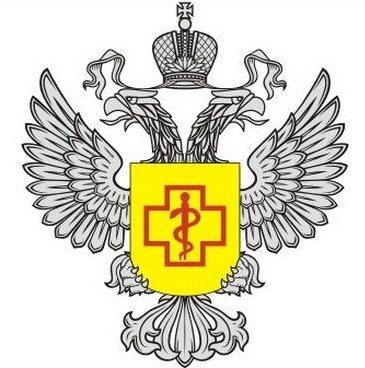 Перечень государственных услуг органов Роспотребнадзора
1. Прием уведомлений о начале осуществления отдельных видов предпринимательской деятельности 

2. Лицензирование деятельности, связанной с использованием возбудителей инфекционных заболеваний 1-4 группы патогенности, деятельности в области использования источников ионизирующего излучения

3. Государственная регистрация впервые внедряемых в производство и ранее не использовавшихся химических, биологических веществ и изготавливаемых на их основе препаратов, потенциально опасных для человека (кроме лекарственных средств); отдельных видов продукции, представляющих потенциальную опасность для человека (кроме лекарственных средств); отдельных видов продукции, в том числе пищевых продуктов, впервые ввозимых на территорию Российской  Федерации 

4. Выдача санитарно-эпидемиологических заключений
4
Управление предоставляет услуги по выдаче санитарно-эпидемиологических заключений, лицензий, свидетельств о государственной регистрации продукции. За 2015 год выдано:
537 санитарно-эпидемиологических заключений, из них: 206 на проектную документацию и 331 на виды деятельности. В структуре выданных заключений наибольший удельный вес приходится на образовательную деятельность и проекты ПРТО и ПДВ;

 7 свидетельств о государственной регистрации продукции, из которых 4 на напитки и нектары фруктовые для детского питания, 1 на воду минеральную питьевую столовую и 2 на трубы водопроводные; 

 1 лицензия на деятельность с источниками ионизирующего излучения и 1 переоформлена на деятельность с возбудителями инфекционных заболеваний;

 143 заключения, по санитарно-эпидемиологической оценке, условий проживания граждан для оформления опеки;

Фактов несвоевременной выдачи разрешительных документов не отмечалось, 
по оказанным услугам жалоб не поступало. 
Согласно опросному модулю, размещенному на официальном сайте Управления более 96% граждан дают положительную оценку качеству и условиям предоставления государственных услуг
5
Прием уведомлений о начале осуществления отдельных видов предпринимательской деятельности
Управление ведет реестр уведомлений о начале осуществления деятельности юридическим лицом, индивидуальным предпринимателем. Основными видами деятельности, по которым предоставлялись уведомления, остаются услуги розничной торговли и предоставление услуг общественного питания. 

 За 2015 год зарегистрировано 502 уведомления о начале осуществления предпринимательской деятельности, всего с 2009 года зарегистрировано 2545 уведомлений.  

Через Единый портал государственных и муниципальных услуг в Управление за 2015 г. подано 18 уведомлений. 

В целях реализации Указа Президента Российской Федерации от 07.05.2012 № 601 обеспечен доступ граждан к получению государственных услуг по принципу «одного окна» через МФЦ. Заключено соглашение и разработан алгоритм взаимодействия с МФЦ по предоставлению услуги по приему и регистрации уведомлений о начале осуществления предпринимательской деятельности. В 2015 г. через МФЦ поступило 25 уведомлений, из них 19 зарегистрировано, 6 отказано в регистрации в связи и с ошибками в документах и с тем, что на заявленный вид деятельности не распространяется уведомительный порядок.
6
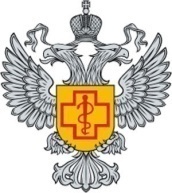 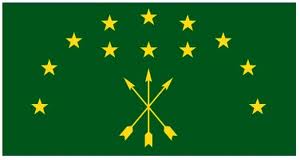 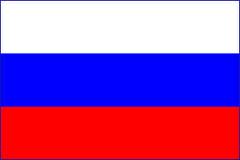 Управлением осуществлен переход на межведомственное электронное взаимодействие с федеральным казначейством и федеральной налоговой службой по Республике Адыгея. 
В рамках межведомственного электронного взаимодействия с использованием электронных сервисов Роспотребнадзора в 2015 году направлен 961 запрос, в том числе:

791 по вопросам связанным с предоставлением государственных услуг 
(санитарно-эпидемиологических заключений – 402, уведомлений – 380, лицензий – 2, свидетельств о государственной регистрации продукции – 7) 

- 177 с организацией проведения надзорных мероприятий
7
Структура Управления Роспотребнадзора  по Республике Адыгея
УПРАВЛЕНИЕ 
ФЕДЕРАЛЬНОЙ СЛУЖБЫ 
ПО НАДЗОРУ В СФЕРЕ ЗАЩИТЫ ПРАВ ПОТРЕБИТЕЛЕЙ  И БЛАГОПОЛУЧИЯ ЧЕЛОВЕКА ПО РЕСПУБЛИКЕ АДЫГЕЯ
Территориальный отдел Управления Роспотребнадзора по Республике Адыгея в городе Адыгейске, Теучежском и Тахтамукайском районах
Территориальный отдел Управления Роспотребнадзора по Республике Адыгея в Шовгеновском, Кошехабльском и Гиагинском  районах
Территориальный отдел Управления Роспотребнадзора по Республике Адыгея в Красногвардейском районе
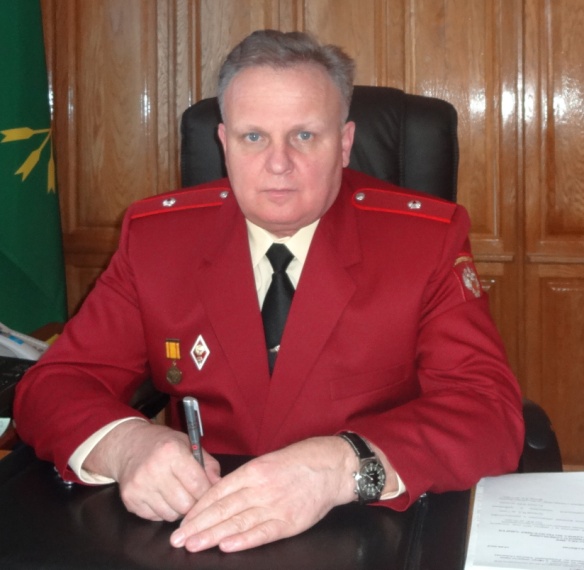 Территориальный отдел Управления Роспотребнадзора по Республике Адыгея в Майкопском районе и особо охраняемой территории Майкопского района
Руководитель Управления 
Завгородний С.А.
Численность государственных гражданских служащих в Управлении Роспотребнадзора по Республике Адыгея 2005-2016 гг.
классные чины государственной гражданской службы имеют 94 % государственных служащих 
(в 2014г. – 82%),
 в 2015г. 18 человек прошли повышение квалификации, переподготовку
 (в 2014г. – 12 чел.)
9
Кадровый состав за 2011-2015гг.
10
Работа комиссии Управления по соблюдению требований к служебному поведению и урегулированию конфликта интересов в 2015 году
11
Служебные проверки и их результаты
12
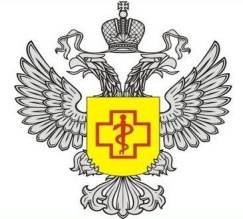 Выполнение Плана противодействия коррупции в Управлении Роспотребнадзора по Республике Адыгея на 2014-2015 гг.
Во исполнение Указа Президента Российской Федерации от 11.04.2014 №  226  «О Национальном плане противодействия коррупции на 2014-2015 годы», приказа Роспотребнадзора от 22.05.2014 № 418, приказом Управления от 29.05.2014г. № 98 утвержден План противодействия коррупции на 2014-2015 годы, который размещен на официальном сайте Управления в информационно-телекоммуникационной сети Интернет в разделе «Противодействие коррупции». 
План содержит 4 раздела:
I раздел. Повышение эффективности механизмов урегулирования конфликта интересов, обеспечение соблюдения федеральными государственными гражданскими служащими ограничений, запретов и принципов служебного поведения в связи с исполнением ими должностных обязанностей, а также ответственность за их нарушение 
II раздел. Выявление и систематизация причин и условий проявления коррупции в  деятельности Управления, мониторинг коррупционных рисков и их устранение 
III раздел. Взаимодействие Роспотребнадзора с институтами гражданского общества и гражданами, а также создание эффективной системы обратной связи, обеспечение доступности информации о деятельности Роспотребнадзора 
IV раздел. Мероприятия, направленные на противодействие коррупции с учетом специфики деятельности Роспотребнадзора
Реализация Плана противодействия коррупции в Управлении на 2014-2015 гг.
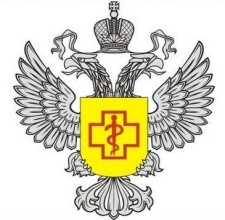 Комплекс организационных, разъяснительных и иных мер по соблюдению ограничений, запретов и по исполнению обязанностей, установленных законодательством Российской  Федерации  в целях противодействия коррупции
В течение 2015 года с федеральными государственными гражданскими служащими Управления проводилась на систематической основе информационно-методическая и разъяснительная работа, в том числе направленная на формирование:
- негативного отношения к дарению подарков в связи с исполнением (должностных)  служебных обязанностей.   
- позиции неприятия коррупционных проявлений в своей служебной деятельности. Всеми федеральными государственными гражданскими служащими Управления своевременно предоставлены сведения о доходах, расходах, об имуществе и обязательствах имущественного характера на себя, супругов и несовершеннолетних детей. 
С целью профилактики причин и условий, порождающих коррупцию при осуществлении надзорных мероприятий и исключения возможностей совершения коррупционных действий, в течение года проводилась экспертиза результатов проверок и дел об административных правонарушениях начальниками отделов и отделом правового обеспечения деятельности. 
В целях организации работы по исполнению требований, обязывающих сообщать о получении  подарка в связи с исполнением должностных (служебных) обязанностей, Управлением издан приказ в соответствии с приказом Роспотребнадзора от 11.12.2014 № 1238 «Об организации в Роспотребнадзоре  работы по реализации  постановления Правительства  Российской Федерации  от 09.01.2014 № 10», издан приказ и организовано его исполнение. 
Организовано взаимодействие с органами прокуратуры  в связи с поступлением от гражданских служащих уведомлений  о фактах склонения их к совершению коррупционных правонарушений. 
В целях обеспечения возможности оперативного представления гражданами и организациями информации о фактах коррупции   на сайте Управления актуализирован раздел «Обращения граждан». Организован онлайн – опрос оценки эффективности деятельности кадровой службы Управления, ответственной за работу по профилактике коррупционных и иных правонарушений в 2015 году. 
Согласно данных опросного модуля в 2015 г. 95,83 % опрошенных высоко оценивают работу, проводимую Управлением по профилактике коррупционных иных правонарушений, в 2014 г. этот показатель составлял 49,18 %
Реализация Плана противодействия коррупции в Управлении на 2014-2015 гг.
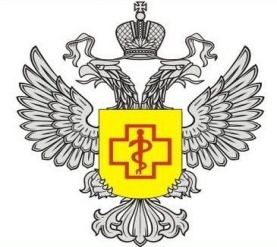 Взаимодействие Управления с институтами гражданского общества и гражданами, а также создание эффективной системы обратной связи, обеспечение доступности информации о деятельности Управления
Обеспечение возможности оперативного представления гражданами и организациями информации о фактах коррупции в Управлении   или нарушениях требований к поведению федеральных госСударственных гражданских служащих
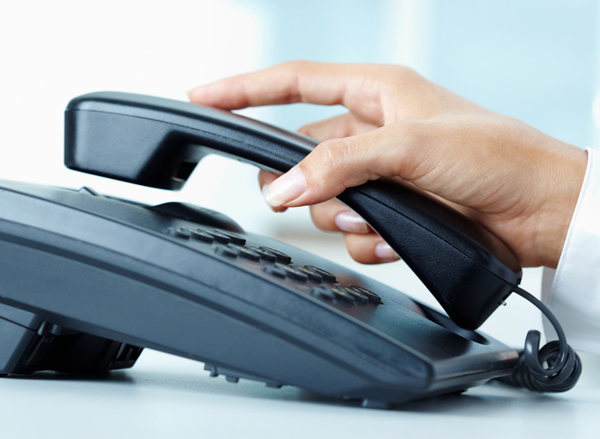 Организован «телефон доверия» (56-05-75) по вопросам противодействия коррупции. Регламент работы «телефона доверия» определен приказом Управления от 27.03.2015 №51, который размещен в разделе «Противодействие коррупции» официального сайта Управления
Создана и на постоянной основе действует «горячая линия» для сообщения о фактах коррупции. В целях обеспечения возможности оперативного представления гражданами и организациями информации о фактах коррупции   на сайте Управления актуализирован раздел «Обращения граждан». За 2015 г. информация о фактах коррупции на «горячую линию» не поступала.
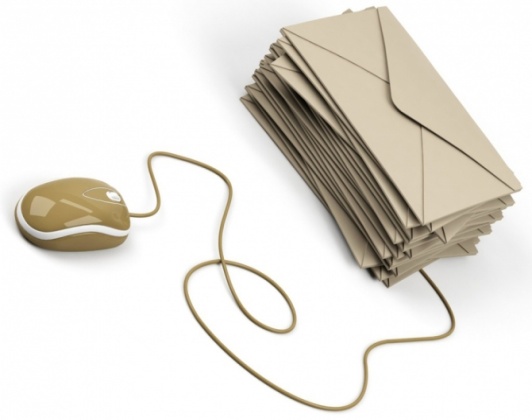 Реализация Плана противодействия коррупции в Управлении на 2014-2015 гг.
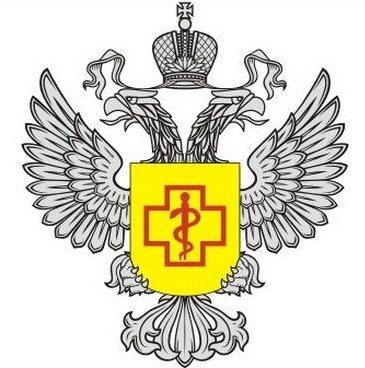 Приоритетные задачи по формированию и укреплению кадрового потенциала, реализации комплекса мер по профилактике коррупционных и иных правонарушений на 2016 год остаются:
- Обеспечение соблюдения требований, установленных указами Президента Российской Федерации, постановлениями Правительства Российской Федерации, изданными в целях реализации Федерального закона от 27.07.2004 г. № 79-ФЗ «О государственной гражданской службе Российской Федерации», Трудового кодекса Российской Федерации.
- Совершенствование системы профессионального образования для подготовки кадров для Управления и ФБУЗ и профессионального развития кадрового состава.
- Совершенствование системы мониторинга кадрового состава.
- Совершенствование профессиональной деятельности федеральных государственных гражданских служащих.
- Совершенствование работы по профилактике коррупционных и иных правонарушений посредством использования системы антикоррупционных кадровых технологий, определения и разрешения конфликта интересов.
Динамика проведения мероприятий по контролю за 2012-2015 гг.
За 4 года снижение плановых проверок на 22,7%
План на 2016 год  включает 187 субъектов
17
Результативность проведения плановых проверок за 2014 - 2015 год
Выполнение плана проверок за 2014 год - 100%
Выполнение плана проверок за 2015 год 
 100%
1,9 протокола на 1 проверку
2,1 протокола на 1 проверку
Удельный вес плановых проверок с нарушениями составляет 93,3%
Удельный вес плановых проверок с нарушениями составляет 88,9%
19
Основания проведения внеплановых проверок в 2015 году
В рамках Федерального закона от 31.12.2014 № 532-ФЗ, в части отсутствия необходимости уведомлять субъект о предстоящих внеплановых проверках проведено 112 мероприятий по контролю, из них в 44% выявлены нарушения
20
Результативность проведения внеплановых проверок за 2014 - 2015 год
Удельный вес внеплановых проверок в 2014 году составлял 60,5%
Удельный вес внеплановых проверок в 2015 году составил 61,1%
1,3 протокола на 1 проверку
1,1 протокол на 1 проверку
Удельный вес плановых проверок с нарушениями составляет 37,2%
Удельный вес плановых проверок с нарушениями составляет 35,8% %
21
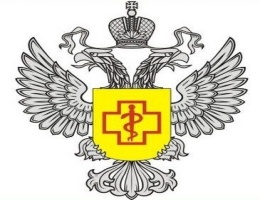 Результаты надзорных мероприятий за 2015 год
На учете Управления находятся 8911 юридических лиц и индивидуальных предпринимателей, осуществляющих деятельность на территории Республики Адыгея. 
 В 2015 году охват проверками юридических лиц и индивидуальных предпринимателей, осуществляющих деятельность на территории Республики Адыгея составил 10,2% (908) 
 73,5% (667) юридических лиц и индивидуальных предпринимателей, в отношении которых проводились проверки осуществляют деятельность с нарушением действующего санитарного законодательства и законодательства по защите прав потребителей. 
 По итогам проведения 892 проверок выявлены правонарушения и наложены административные взыскания. В результате   проведенных надзорных мероприятий пресечено 1614 правонарушений, из которых 1480 нарушения обязательных требований законодательства, 114 невыполнение предписаний органов государственного контроля (надзора), 20 несоответствие сведений, содержащихся в уведомлениях о начале осуществления отдельных видов предпринимательской деятельности. 
  Управлением проведено 76 административных расследований и 11 эпидемиологических расследований, 29 постановлениями главного государственного санитарного врача по Республике Адыгея 56 человек временно отстранено от работы. В пользу неопределенного круга лиц (потребителей услуг) было подано в суды 3 иска. 
 По итогам проверок и административных расследований в течение года должностными лицами Управления возбуждались дела об административных правонарушениях по 40 составам КоАП РФ по которым Управление уполномочено возбуждать дела об административных правонарушениях. Общая сумма наложенных административных штрафов составила 9903,9 тыс. рублей, из них взыскано 8682,4 тыс. рублей, что составляет 87,7 % (в 2014г. было наложено штрафов на сумму 6940,6 тыс. рублей, из них взыскано 80,4%)
22
Удельный вес обеспеченности лабораторно-инструментальными исследованиями мероприятий по контролю за 2015 год
обеспеченность лабораторно-инструментальными исследованиями мероприятий по контролю (надзору) составляет 77,2% 
(Российская Федерация - 64 %)
обеспеченность лабораторно-инструментальными исследованиями при проведении плановых надзорных мероприятий составляет 88,9%, 
при внеплановых 69,7%
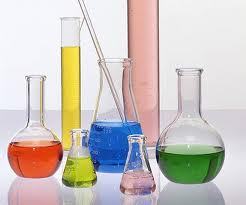 Проведение проверок без лабораторно-инструментальных исследований является показателем неэффективности контроля и надзора
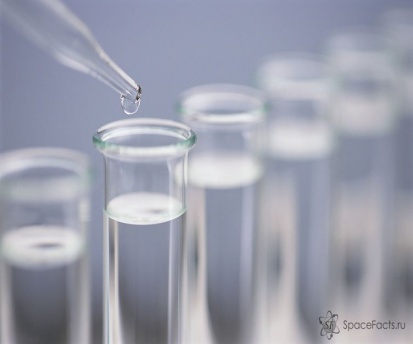 23
Удельный вес протоколов об АПН, рассмотренных Управлением
Выше республиканского уровня % поступивших протоколов из других органов в районах:
 Шовгеновском - 65,3%
Майкопском - 42,3% 
Красногвардейском - 32,1%
РФ 17,2%
Указанное свидетельствует, что по материалам должностных лиц Управления, органы прокуратуры выявляют значительную долю нарушений законодательства в сфере санитарно-эпидемиологического благополучия и защиты прав потребителей
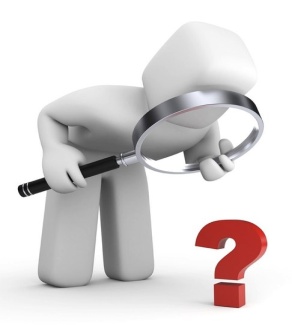 24
Привлечение к административной ответственности юридических лиц в 2013-2015 гг.
РФ -17,2%
% постановлений о привлечении к административной ответственности по делам об АПН юридических лиц
Ниже среднереспубликанского показателя вынесено постановлений, в отношении юридических лиц по материалам проверок Красногвардейского и Майкопского территориальных отделов;
 по материалам проверок Шовгеновского территориального отдела административные наказания к юридическим лицам не применялись
25
Прекращение производства по делу судамиОтмены постановлений судами
% дел об АПН прекращенных судом,
от общего кол-ва дел переданных 
на рассмотрение
% постановлений по делам об АПН, отмененных  судом от общего кол-ва обжалованных постановлений
направлено 
222 дела
в судах обжаловалось
 11 постановлений
РФ - 5 %
прекращено
1,4%
РФ - 15%
отменено судом 2 дела
Прекращены дела по материалам специалистов отдела защиты прав потребителей и территориального отдела в 
г. Адыгейске, Теучежском и Тахтамукайском районах
Отменены постановления, вынесенные по материалам специалистов Тахтамукайского и Красногвардейского территориальных отделов
Низкая эффективность проводимых мероприятий, отсутствие доказательной базы, неэффективная работа в судах
26
Административное приостановление деятельности в 2015 году
Федеральным законом от 13.07.2015 № 246 ФЗ внесены изменения в Федеральный закон от 26.12 2008 № 294-ФЗ, в части того, что основание для включения в план проведения плановых проверок является административное приостановление деятельности
наибольшее число приостановлений применено отделами
В 2015 году – 9 решений суда об административном приостановлении деятельности
не применялось административное приостановление деятельности
надзора по обеспечению санитарного благополучия населения 
 по обеспечению безопасных условий труда, благоприятной среды обитания и условий проживания
территориальными отделами в Майкопском и Шовгеновском районах
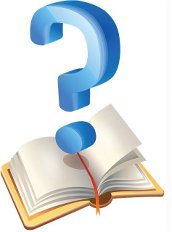 План проверок на 2017 год
27
Показатели заболеваемости некоторыми инфекциями за 2015 год
снижение заболеваемости по 20 нозологическим формам, в том числе: 
корью – в 60 раз (РФ - в 5,7 раза)
сальмонеллезным инфекциям – на 23,2% (РФ -12,7%)
 ОКИ установленной этиологии – на 23,3% (РФ +7,8%)
 хроническим гепатитом С – на 16,9% (РФ на -4,7%)
 туберкулезом - на 17,4% (РФ -2,4%)
чесоткой – на 16,3%
 ветряной оспой на 11,9% (РФ -13,0%)
 внебольничными пневмониями – на 5,7% (РФ -4,6%)
рост заболеваемости: 
ОКИ неустановленной вирусной этиологии – на 15,2% (РФ -4,1%)
 коклюшем – в 2,5 раза (РФ +35,3%)
ОРВИ на 30,4% 
гриппом на 23,3%
 хроническим гепатитом В на 14,3% 

в 2,2 раза (РФ +23,9%) увеличилось количество обращений в медицинские организации по поводу присасывания клещей
28
Основные направления деятельности в 2015 году в области обеспечения качества и безопасности пищевой продукции
реализация Указов Президента Российской Федерации и поручений Правительства Российской Федерации:
Указ президента Российской Федерации от 06.08.2014 № 560 «О применении отдельных специальных экономических мер в целях обеспечения безопасности Российской Федерации»;
 поручение Правительства Российской Федерации от 09.02.2015 №П12-5896 «О проведении внеплановых проверок в отношении пищевой продукции из водных биоресурсов на содержание фосфатов и глазури»;
поручение Правительства Российской Федерации от 27.08.2015 № ОГ-П12-5877 «О проведении внеплановых проверок в отношении производителей БАД и аптечных организаций, осуществляющих их реализацию»;
поручение Правительства Российской Федерации от 29.09.2015 № АД-П11-6628 «Об усилении надзора за качеством и безопасностью продовольственного сырья и пищевых продуктов»

надзор за соблюдением требований технических регламентов Таможенного союза

надзор за качеством и безопасностью социально значимых продуктов питания, в том числе за мукой и хлебобулочными изделиями
29
Специальные экономические меры в целях обеспечения безопасности Российской Федерации
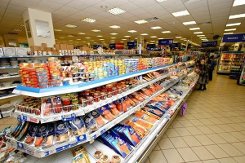 Во исполнение Приказа Роспотребнадзора от 19.08.2015г № 876 «О мерах по реализации Указа Президента Российской Федерации от 06.08.2014 № 560» проведены проверки в отношении:
 541 пищевого объекта
 123 детских образовательных учреждений
  44 ярмарок
Выявлены и пресечены 623 правонарушения в части ненадлежащего оборота пищевых продуктов,
изъято из оборота 177 партий 1344 кг некачественных и опасных пищевых продуктов импортного производства
Находки запрещенной к ввозу в РФ продукции были установлены в 
г. Майкопе и Тахтамукайском районе 
(3 партии 17,7кг)
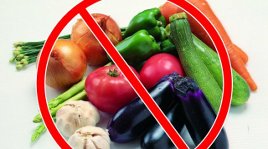 30
Поручение Правительства Российской Федерации от 09.02.2015 № П12-5896 «О проведении внеплановых проверок в отношении пищевой продукции из водных биоресурсов на содержание фосфатов и глазури»
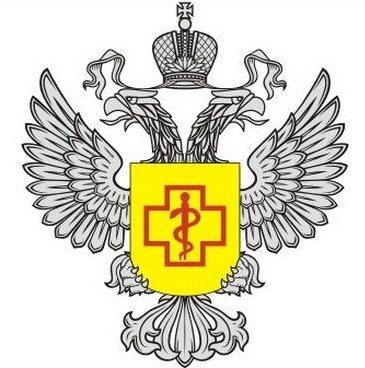 выявлены поставки фальсифицированной рыбной продукции, несоответствующей нормативным требованиям по завышенному содержанию глазури: 
кальмар очищенный, мороженный, выработки 12.09.2015г ООО «Ново-Мар» (г. Санкт-Петербург); 
филе судака, мороженный, глазированный, выработки 17.10.2015г ООО «РЫБНЫЕ ПРОДУКТЫ» (Калужская область); 
филе хека мороженого, производства 08/2014 г. Китай.
 
В ходе надзора снято с реализации 199,4 кг некачественной рыбной продукции. Продавцы привечены к административной ответственности, выданы представление (предписание) о принятии мер по прекращению ввоза и оборота продукции несоответствующей требованиям. Информация о наличии в обороте некачественной продукции направлена в Управления Роспотребнадзора по территориальной принадлежности предприятий-изготовителей
31
Реализация приказа Роспотребнадзора от 29.08.2015  № 752 «О проведении внеплановых проверок производителей биологически активных добавок к пище и аптечных организаций, осуществляющих их реализацию»
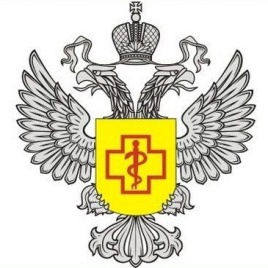 Проведена проверка в отношении предприятия, вырабатывающего БАД ООО «Витаукт-пром»
Проведено 63 проверки в отношении аптечных организаций
Составлено 29 протоколов об АПН,
сумма 69,5 тыс. рублей
34% с
нарушениями
изъято из оборота 2 наименований сырья в количестве 266,6 кг с истекшим сроком годности, 1 наименование в количестве 241,7кг в отсутствие на этикетке информации о дате заготовки; 2,2 л БАД с нарушением условий хранения
88 проб исследовано, по результатам исследований 3  пробы БАД не отвечали требованиям по микробиологическим показателям. 
Некачественные БАД изъяты из оборота, в отношении изготовителя продукции информация направлена в Управление Роспотребнадзора по Московской области и производителю
выявлен и пресечен прием растительного сырья в отсутствие входного контроля качества по нормируемым показателям, в отсутствие документов, подтверждающих качество, сведений о применении пестицидов при выращивании растений и фумигации производственных помещений, тары для хранения сырья в целях защиты его от вредителей и болезней сельскохозяйственных растений
32
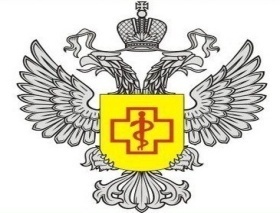 Надзор за соблюдением требований технических регламентов Таможенного союза
изъято из оборота 705 партий некачественных и опасных пищевых продуктов общим объемом – 24100,5 кг. Основной объем изъятой продукции составляет плодоовощная продукция- 48%, молочная продукция - 28,5%, соковая продукция - 8,9%.  Причинами изъятия являются нарушение условий оборота, отсутствие полной информации о товаре, товаро-сопроводительных документов, не соответствие нормативным требованиям по результатам лабораторных испытаний, истекший срок годности
Проинспектировано более 900 тысяч тонн пищевых продуктов, выявлено и пресечено 909 правонарушений, в том числе 151 правонарушение в сфере технического регулирования
Проведены проверки в отношении 605 субъектов на 1097 пищевых объектах
Лабораторно исследовано 13072 пробы пищевых продуктов, из них 1785 проб по санитарно-химическим показателям, 2736 проб на физико-химические показатели, 257 проб на ГМО, 4585 по микробиологическим показателям, 147 проб на наличие антибиотиков, 534 пробы по паразитологические показателям, 447 проб на радиологические показатели. В исследованных пробах пищевых продуктов токсичные элементы, радионуклиды, пестициды, микотоксины, нитрозамины, антибиотики, нитраты обнаруживались в количествах, не превышающих гигиенические нормативы
Наиболее неблагополучными по микробиологическим показателям являются: рыбные продукты - 9,6%, мясные продукты - 6,8%, птица - 3,3%, соковая продукция - 2,7%, молочные продукты - 1,2%, напитки - 2,0%; по физико-химическим - масложировые продукты - 10,2%, рыбные - 12,2%, кондитерские - 2,5%, молочные - 3,1%, мукомольно-крупяные изделия - 1,6%
33
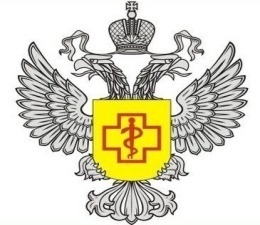 Основными задачами по надзору за питанием населения на 2016год являются:
Выполнение приказов Роспотребнадзора от 19.08.2014 № 876 «О мерах по реализации Указа Президента Российской Федерации от 06.08.2014 № 560» и от 30.06.2015г № 568 «О продлении действия приказа Роспотребнадзора от 19.08.2014г № 876», а так же постановления Правительства РФ от 31.07.2015г № 774»
Выполнение приказа Роспотребнадзора от 11.12.2015 № 1292-ДСП «О мерах по реализации Указа Президента Российской Федерации от 28.11.2015 № 583, изданного в соответствии с поручением Правительства Российской Федерации от 20.11.2015 № АД-П11-234
 Ориентировать надзорную деятельность на выявление фальсифицированной продукции
 Обеспечить использование полномочий, предусмотренных ст.ст. 34-41 Федерального закона от 27.12.2002 № 184-ФЗ «О техническом регулировании» 
 Усилить контроль  за соблюдением хозяйствующими субъектами требований технических регламентов, в том числе за соблюдением организациями проведения процедур, основанных на принципах ХАССП, изложенных в ч. 3 ст. 10 ТР ТС 021/2011 «О безопасности пищевой продукции»
34
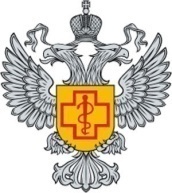 Летняя оздоровительная кампания 2015г.
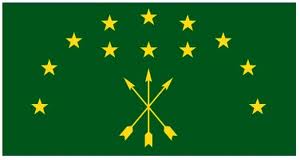 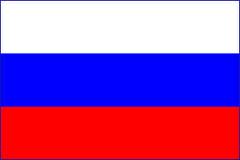 35
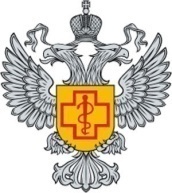 Результаты надзорной деятельности летней оздоровительной кампании 2015 года
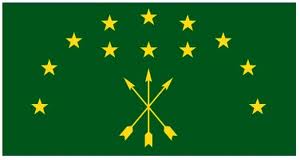 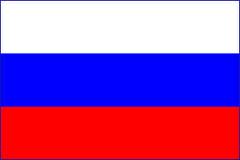 За период летней оздоровительной кампании 2015 года в Республике Адыгея случаев пищевых отравлений, массовых инфекционных заболеваний среди организованных групп детей не зарегистрировано, за исключением 2 завозных случаев ветряной оспы в ЛОУ «Горный» из Государственного бюджетного учебно-воспитательного учреждения города Москвы «Социальный приют для детей и подростков»
проведено 198 внеплановых контрольно-надзорных мероприятия
наложено 69 штрафов на сумму 268,5 тыс.  рублей
исследовано 299 проб готовых блюд по микробиологическим и санитарно-химическим показателям. По итогам летнего оздоровительного сезона 2015 года показатель удельного веса исследованных проб готовых блюд, не отвечающих гигиеническим требованиям по микробиологическим показателям, в оздоровительных организациях республики составил 0,3% (по РФ - 2,2%), в 2014 году по РА – не стандартных проб готовой кулинарной продукции не установлено.  При этом в 2015 году отмечается уменьшение количества исследованных проб готовых блюд на 21%, что связано в основном с уменьшением числа функционирующих летних оздоровительных учреждений
проведенные профилактические и противоэпидемические мероприятия в совокупности позволили не допустить групповой заболеваемости в летних оздоровительных учреждениях Республики Адыгея и достичь результатов оздоровления не ниже показателей, предусмотренных планом по реализации Указов Президента Российской Федерации от 7 мая 2012г.
36
В новом 2015-2016 учебном году начали работу 148 субъектов, осуществляющих деятельность по предоставлению образовательных услуг, в которых обучается 46072 детей (по итогам 2015 года), из них 6099 первоклассников, что на 16,6% больше чем в 2014 году
Охват школьников горячим питанием составил 73,3%. Охват учащихся начальных классов горячим питанием составил 91,3%, (не достигнут планируемый показатель 2015 года не менее 95%) . 
Ниже республиканских показателей охват горячим питанием детей начальных классов отмечен в 3 муниципальных образованиях республики: Кошехабльский район – 84,9%, Красногвардейский район – 75%, Майкопский район – 70,8%. 
В МО «Красногвардейский район» и  МО «Шовгеновский район» отсутствуют муниципальные программы организации школьного питания, включая обеспечение бесплатным питанием определенные категории детей. 
В 2015 году уменьшилось на 68% число детей льготных категорий для которых выделялись бюджетные средства в 2014 году. В муниципальных образованиях Красногвардейского и Шовгеновского районов средства из муниципальных бюджетов для организации питания учащихся не выделялись
В одну смену работает 67,5% школ, в две смены – 32,5%; в 1 смену обучается – 85,9% детей, во 2 смену – 14,1%. 
В типовых зданиях размещено 80,4% общеобразовательных учреждений, 19,6% общеобразовательных учреждений расположены в приспособленных зданиях.  
Коммунально-бытовая обеспеченность общеобразовательных учреждений Республики Адыгея представлена следующим образом: централизованным водоснабжением обеспечены 100% учреждений, централизованной системой отопления обеспечены 100% учреждений, 96,8% учреждений обеспечены централизованной системой канализации. 
В функционирующих школах 16,6% медицинских кабинетов (РФ - 6,3% залов) и 11,6% спортивных залов (РФ - 5,1% залов) не соответствуют санитарным требованиям
37
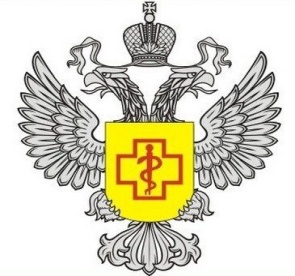 Реализация мероприятий плана деятельности Роспотребнадзора по исполнению указов Президента Российской Федерации № 596-606 от 7 мая 2012 года и поручений Правительства Российской Федерации в области санитарно-эпидемиологического благополучия и защиты прав потребителей
Благодаря совместной деятельности Управления Роспотребнадзора по Республике Адыгея и органов исполнительной власти Республики Адыгея показатели предусмотренные планом мероприятий по исполнению указов Президента Российской Федерации № 596-606 от 7 мая 2012 года и поручений Правительства Российской Федерации выше среднероссийских по:
выраженному оздоровительному эффекту среди детей посетивших летние оздоровительные учреждения республики в летний период 2015 года – 93,1% при среднероссийском показателе – 88,5%;
удельному весу детских учреждений относящихся к 1 группе санитарно-эпидемиологического благополучия (показатель по Республике Адыгея 62 % при среднероссийском 50%);
 снижению удельного веса детей:
 с патологией органов зрения, от числа осмотренных детей не более 7,20% (фактически – 2,9%);
 со сколиозом от числа осмотренных не более 1,80% (фактически – 0,93%)
Не удалось добиться результата:
 по снижению удельного веса детей с нарушением осанки до 6,5 %. По результатам медицинских осмотров данный показатель в республике составляет 8,93 %; 
по увеличению охвата горячим питанием учащихся начальных классов не менее 95%, в республике данный показатель составляет  91,3%.
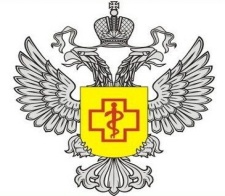 Основные задачи на 2016 г по обеспечению санитарно-эпидемиологического благополучия детского населения:
Оптимизировать проведение контрольно-надзорных мероприятий путем повышения их качества и эффективности.
Реализовать в полном объеме полномочия при выявлении нарушений требований санитарного законодательства, законодательства в сфере защиты прав потребителей и технического регулирования, по административному приостановлению деятельности хозяйствующих субъектов и передаче материалов в правоохранительные органы.
 Продолжить усиленный контроль за питанием детей в образовательных организациях, за обеспечением детей полноценным питанием в соответствии с физиологическими потребностями в основных пищевых веществах и энергии.
В 1 квартале 2016 года принять меры по своевременному определению летних оздоровительных учреждений, участвующих в ЛОК 2016 года, и реализации мер, исключающих организационные, материально-технические причины, способствующих формированию эпидемических рисков при организации питания и поставки продуктов питания в ЛОУ. 
 Не допущение снижения количества оздоровительных учреждений и числа детей, подлежащих оздоровлению в 2016 году.
Усилить надзор за организацией и проведением на территориях муниципальных образований Республики Адыгея профилактических и противоэпидемических мероприятий, направленных на недопущение возникновения и распространения заболеваний, передающихся через укусы клещей и кровососущих насекомых (акарицидные и лаврицидные обработки) в период летней оздоровительной кампании 2016 года.
 Достигнуть запланированных показателей по исполнению указов Президента Российской Федерации №596-606 от 7 мая 2012 года и поручений Правительства Российской Федерации в области санитарно-эпидемиологического благополучия населения и защиты прав потребителей.
Добиться принятия региональных программ «Школьное питание» и «Школьное молоко»
39
Результаты проведения внеплановых проверок систем водоснабжения и водоотведения
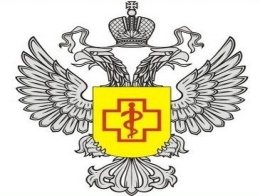 88% объектов с выявленными нарушения
27 ресурсоснабжающих организаций
25 проверок, обследовано 
78 объектов
составлено 69 протоколов
проведено
Юридических лиц 13протокоруб.лов, 440 тыс.
Составлено  протоколов об АПН
ст. 6.3; 6.4; 6.5; 8.42 ч.2 КоАП РФ
Сумма штрафов
1025,0 тыс. руб.
Должностных лиц 
56 протоколов, 585 тыс. руб.
Проведенная работа:
согласовано 19 планов мероприятий по приведению качества питьевой воды в соответствии с установленными требованиями;
выдано 3 уведомления о временном ограничении водоснабжения эксплуатирующими организациями;
итоги надзорных мероприятий были доведены до сведения Глав администраций городских и сельских поселений; 
внесены предложения по включению в инвестиционные программы конкретных мероприятий по каждому сельскому и городскому поселению;
Вопросы санитарно-эпидемиологического состояния водоснабжения в Республике Адыгея по реализации Федерального закона от 07.12.2011г. №416-ФЗ «О водоснабжении и водоотведении» заслушаны на заседании СПК, в работе которой приняли участие руководители ресурсоснабжающих организаций
5992 проб на микроб.
показатели, 0,2% не соответствует ГН
Исследовано
в 2015 году из
разводящей сети
6442 пробы 
на сан-хим. показатели,
0,6%  не соответствует ГН
40
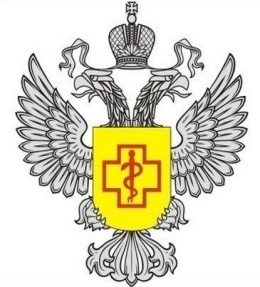 С целью повышения обеспеченности населения безопасной питьевой водой необходимо рекомендовать, органам исполнительной власти, главам муниципалитетов:
Обеспечить первоочередную разработку инвестиционных программ по улучшению водоснабжения;
 Провести инвентаризацию подземных источников водоснабжения, нецентрализованных источников питьевого водоснабжения;
 Принять меры к реконструкции водозаборов, не имеющих необходимого комплекса очистных сооружений;
 Обеспечить проведение мероприятий по совершенствованию очистки сточных вод, по решению вопросов обеззараживания стоков, по санитарной очистке и благоустройству территории поселений;
 Организовать работу по принятию на баланс бесхозяйных источников водоснабжения и сетей водоснабжения и канализации;
 Организовать мониторинг за состоянием распределительной сети водоснабжения и водоотведения и своевременностью проведения профилактических ремонтных мероприятий.
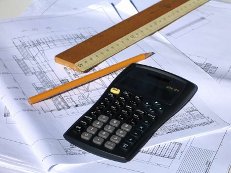 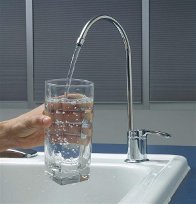 41
Защита прав потребителей
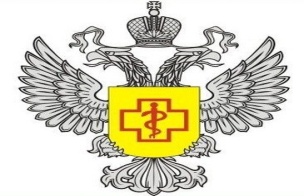 Рассмотрено 1325 обращений
из них
из них
проинспектировано более 50000 единиц продукции непродовольственной группы; 
изъято из оборота более 2000 единиц товаров, непродовольственной группы не соответствующих требования законодательства по маркировке; 
постановлением суда конфисковано 83 единицы контрафактной парфюмерно-косметической продукции, 299 единиц изделий легкой промышленности; 
к административной ответственности привлечены виновные лица на общую суммы 780 тысяч рублей
24 заключения в суд в защиту прав конкретного потребителя
3 иска в защиту неопределенного круга потребителей
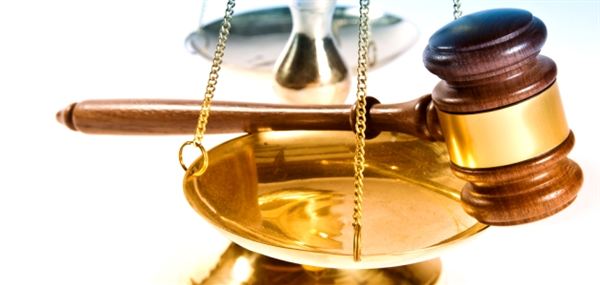 Присуждено денежных средств в размере 520 тыс.руб.
2 иска удовлетворены в полном объеме
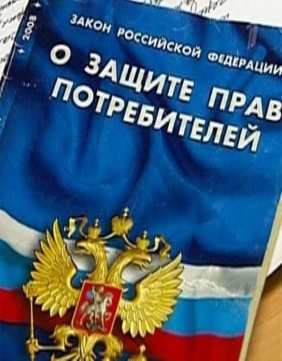 42
Основные направления деятельности Управления Роспотребнадзора по Республике Адыгея на 2016 год:
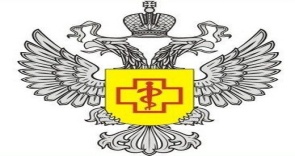 Достижение запланированных показателей по реализации Указов Президента Российской Федерации от 7 мая 2012 года, основных направлений деятельности Правительства Российской Федерации на период до 2018 года 
Формирование и укрепление кадрового потенциала, реализации комплекса мер по профилактике коррупционных и иных правонарушений
Повышение эффективности контрольно-надзорной деятельности и ее обеспечения. Использование риск-ориентированных подходов при планировании надзорной деятельности
Реализовать в полном объеме полномочия при выявлении нарушений требований санитарного законодательства и законодательства в сфере защиты прав потребителей и технического регулирования, по административному приостановлению деятельности хозяйствующих субъектов и передаче материалов в правоохранительные органы
 Активизировать работу по контролю за оборотом продукции, внесенной в Перечень запрещенной к ввозу в Российскую Федерацию
Продолжить контроль за питанием детей в образовательных организациях, за обеспечением детей полноценным питанием в соответствии с физиологическими потребностями в основных пищевых веществах и энергии, за выполнением требований к условиям содержания и режиму работы детских учреждений, их материально-техническому состоянию с целью недопущение возникновения основных рисков
Активизировать работу по внесению предложений в органы исполнительной власти Республики Адыгея по принятию региональной программы здорового питания и региональной программы по защите прав потребителей
Реализация комплекса мероприятий, направленных на обеспечение эффективного федерального государственного санитарно-эпидемиологического надзора за учреждениями отдыха и оздоровления детей и подростков 
Организовать взаимодействие с главами муниципальных образований городских и сельских поселений по обеспечению населения безопасной питьевой водой
43
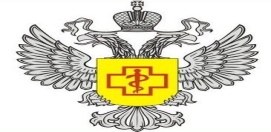 Основные направления деятельности Управления Роспотребнадзора по Республике Адыгея на 2016 год:
Обеспечить в полном объеме реализацию полномочий, определенных Федеральным законом от 07.12.2011 № 416-ФЗ «О водоснабжении и водоотведении» 
 Совершенствование системы анализа результатов о загрязнении воздуха, системы оценки воздействия на здоровье населения химических веществ, загрязняющих атмосферный воздух в границах селитебных территорий и подготовки информации для принятия управленческих решений органами исполнительной власти Республики Адыгея и местного самоуправления
 Обеспечение эффективного федерального государственного санитарно-эпидемиологического надзора за соблюдением санитарного законодательства Российской Федерации к условиям проживания населения. Обеспечение санитарно-эпидемиологического благополучия населения в условиях воздействия физических факторов производственной среды и среды обитания
 Совершенствование организации проведения санитарно-противоэпидемических и профилактических мероприятий в отношении инфекционных болезней. Обеспечение контроля за реализацией приоритетного национального проекта в сфере здравоохранения по разделу «Вакцинопрофилактика», а также за проведением мероприятий по поддержанию высокого уровня охвата прививками в рамках национального календаря профилактических прививок
 Совершенствование федерального государственного надзора в области защиты прав потребителей и повышения гарантированного уровня защиты прав потребителей в Республике Адыгея
 Внедрение и реализация комплекса превентивных мер, направленных на предупреждение и минимизацию нарушений прав потребителей, в том числе за счет информирования потребителей и повышения правовой грамотности населения; организация проведение мониторинга правоприменения правовых актов в сфере защиты прав потребителей
 Активизировать работу по защите прав потребителей за счет более действенного применения гражданско-правовых механизмов, в том числе по подаче исков в защиту неопределенного круга лиц, о ликвидации изготовителя (исполнителя, продавца, уполномоченной организации, импортера) либо о прекращении деятельности индивидуального предпринимателя
 Усиление работы по взаимодействию и информированию органов государственной власти, местного самоуправления и населения по вопросам, входящим в компетенцию Управления Роспотребнадзора по Республике Адыгея 
 Увеличение доли мероприятий по информированию и консультированию потребителей. Повышение степени участия консультационного центра в развитии системы информирования и повышения правовой грамотности населения
 Совершенствование деятельности по предоставлению государственных услуг и осуществлению государственных функций за счет внедрения информационно-коммуникационных технологий
44
Спасибо за внимание!
45